Lagedarstellung – 07.02.2025
Lagedarstellung
Unterbringung Geflüchtete
Agenda
Belegung LaZuF und Kreisverteilung (gesamt) in Schleswig-Holstein
Zuweisung Kreis Pinneberg
Lagebild Zuwanderung: kommunalen, infrastrukturellen Systeme im Kreis Pinneberg
Darstellung Anfragen an Fachdienst 43 Bauordnung seit Herbst 2022
Belastung - Schulen
3
Belegung LaZuF und Kreisverteilung (gesamt) in Schleswig-Holstein
Als Ergebnis des Spitzentreffen am 09.10.2023 werden die Kapazitäten des LaZuF sukzessive auf 10.000 Plätze ausgebaut. Seit der KW 46 sind weitere Plätze in Betrieb genommen worden. Ingesamt stehen 8 500 Plätze zur Verfügung. Davon stehen 50 % freie Plätze zur Verfügung.
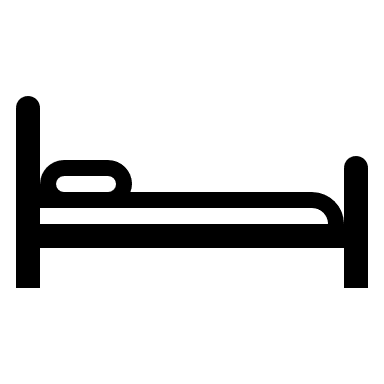 Belegung
freie Plätze
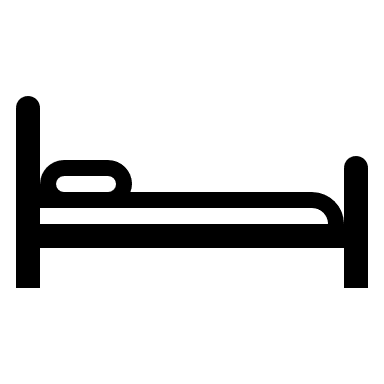 Belegung LaZuF und Kreisverteilung (gesamt) in Schleswig-Holstein
Belegung LaZuF und Kreisverteilung (gesamt) in Schleswig-Holstein
Verteilung gesamt / Quotenanrechnung für 2024 (ohne Ukrainer*innen)
Gesamt 
787
(ohne Ukrainer*innen)
Verteilung gesamt / Quotenanrechnung nach Monaten (2024) – ohne Ukrainer*innen
Zuweisung Kreis Pinneberg
Prognosen von März bis Mai 2025
Vergleich Dezember 24 bis Februar 2025 mit März bis Mai 2025
Prognose
Die Prognose fällt für die nächsten drei Monate (März 25 bis Mai 25) insgesamt 43 % höher aus, als im Vergleich zu den IST-Zuweisungen der Monate Dez. – Feb..
Im Februar 2025 erfolgten für den Kreis 101 Zuweisungen.
230
330
Lagebild Zuwanderung: kommunalen, infrastrukturellen Systeme im Kreis Pinneberg
Sektor: Wohnraum
AmtHörner-kirchen
AmtHörner-kirchen
AmtHörner-kirchen
Amt Rantzau
Amt Rantzau
Amt Rantzau
Barm-stedt
Barm-stedt
Barm-stedt
Elms-
      horn
Elms-
      horn
Elms-
      horn
Quickborn
Quickborn
Quickborn
Tornesch
Tornesch
Tornesch
Hasloh
Hasloh
Hasloh
Uetersen
Uetersen
Uetersen
Bönning-stedt
Bönningstedt
Bönning-stedt
Pinne-berg
Pinne-berg
Pinne-berg
Rellingen
Rellingen
Rellingen
AmtElmshorn-Land
AmtElmshorn-Land
Amt   Elmshorn-        Land
Amt Pinnau
Amt Pinnau
Amt Pinnau
Halstenbek
Halstenbek
Halstenbek
Wedel
Wedel
Wedel
Schene-feld
Schene-feld
Schene-feld
Prognose Januar 2025
Ist-Zustand Januar 2025
Prognose 2 Monate
Amt GuMS
Amt GuMS
Amt GuMS
Sektor: Kindertagesstätten
AmtHörner-kirchen
AmtHörner-kirchen
AmtHörner-kirchen
Amt Rantzau
Amt Rantzau
Amt Rantzau
Barm-stedt
Barm-stedt
Barm-stedt
Elms-
      horn
Elms-
      horn
Elms-
      horn
Quickborn
Quickborn
Quickborn
Tornesch
Tornesch
Tornesch
Hasloh
Hasloh
Hasloh
Uetersen
Uetersen
Uetersen
Bönning-stedt
Bönningstedt
Bönning-stedt
Pinne-berg
Pinne-berg
Pinne-berg
Rellingen
Rellingen
Rellingen
AmtElmshorn-Land
AmtElmshorn-Land
Amt   Elmshorn-        Land
Amt Pinnau
Amt Pinnau
Amt Pinnau
Halstenbek
Halstenbek
Halstenbek
Wedel
Wedel
Wedel
Schene-feld
Schene-feld
Schene-feld
Prognose Januar 2025
Ist-Zustand Januar 2025
Prognose 2 Monate
Amt GuMS
Amt GuMS
Amt GuMS
Sektor: Schule
AmtHörner-kirchen
AmtHörner-kirchen
AmtHörner-kirchen
Amt Rantzau
Amt Rantzau
Amt Rantzau
Barm-stedt
Barm-stedt
Barm-stedt
Elms-
      horn
Elms-
      horn
Elms-
      horn
Quickborn
Quickborn
Quickborn
Tornesch
Tornesch
Tornesch
Hasloh
Hasloh
Hasloh
Uetersen
Uetersen
Uetersen
Bönning-stedt
Bönningstedt
Bönning-stedt
Pinne-berg
Pinne-berg
Pinne-berg
Rellingen
Rellingen
Rellingen
AmtElmshorn-Land
AmtElmshorn-Land
Amt   Elmshorn-        Land
Amt Pinnau
Amt Pinnau
Amt Pinnau
Halstenbek
Halstenbek
Halstenbek
Wedel
Wedel
Wedel
Schene-feld
Schene-feld
Schene-feld
Prognose Januar 2025
Ist-Zustand Januar 2025
Prognose 2 Monate
Amt GuMS
Amt GuMS
Amt GuMS
Sektor: Sprachkurse
AmtHörner-kirchen
AmtHörner-kirchen
AmtHörner-kirchen
Amt Rantzau
Amt Rantzau
Amt Rantzau
Barm-stedt
Barm-stedt
Barm-stedt
Elms-
      horn
Elms-
      horn
Elms-
      horn
Quickborn
Quickborn
Quickborn
Tornesch
Tornesch
Tornesch
Hasloh
Hasloh
Hasloh
Uetersen
Uetersen
Uetersen
Bönning-stedt
Bönningstedt
Bönning-stedt
Pinne-berg
Pinne-berg
Pinne-berg
Rellingen
Rellingen
Rellingen
AmtElmshorn-Land
AmtElmshorn-Land
Amt   Elmshorn-        Land
Amt Pinnau
Amt Pinnau
Amt Pinnau
Halstenbek
Halstenbek
Halstenbek
Wedel
Wedel
Wedel
Schene-feld
Schene-feld
Schene-feld
Prognose Januar 2025
Ist-Zustand Januar 2025
Prognose 2 Monate
Amt GuMS
Amt GuMS
Amt GuMS
Sektor: Verwaltung
AmtHörner-kirchen
AmtHörner-kirchen
AmtHörner-kirchen
Amt Rantzau
Amt Rantzau
Amt Rantzau
Barm-stedt
Barm-stedt
Barm-stedt
Elms-
      horn
Elms-
      horn
Elms-
      horn
Quickborn
Quickborn
Quickborn
Tornesch
Tornesch
Tornesch
Hasloh
Hasloh
Hasloh
Uetersen
Uetersen
Uetersen
Bönning-stedt
Bönningstedt
Bönning-stedt
Pinne-berg
Pinne-berg
Pinne-berg
Rellingen
Rellingen
Rellingen
AmtElmshorn-Land
AmtElmshorn-Land
Amt   Elmshorn-        Land
Amt Pinnau
Amt Pinnau
Amt Pinnau
Halstenbek
Halstenbek
Halstenbek
Wedel
Wedel
Wedel
Schene-feld
Schene-feld
Schene-feld
Prognose Januar 2025
Ist-Zustand Januar 2025
Prognose 2 Monate
Amt GuMS
Amt GuMS
Amt GuMS
Lagedarstellung Anfragen an Fachdienst 43 - Bauordnung
seit Herbst 2022 (Stand: 07.02.2025)
Lagedarstellung
Anfragen an Fachdienst 43 – Bauordnung seit Herbst 2022 - Städte
21
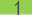 Lagedarstellung
Anfragen an Fachdienst 43 – Bauordnung seit Herbst 2022 – Amtsfreie Gemeinden
Lagedarstellung
Anfragen an Fachdienst 43 – Bauordnung seit Herbst 2022 - Ämter
*
Esin Gerenli

Kreis Pinneberg
Fachdienst Sicherheit, Verbraucherschutz und Migration
Katastrophenschutz und Feuerwehrwesen
Kurt-Wagener-Str. 11, 25337 Elmshorn
Tel.: 04121 4502-3473
Fax: 04121 4502-93473
E-Mail: e.gerenli@kreis-pinneberg.de